WEDERKERENDE VOORNAAMWOORDENWEDERKERIGE VOORNAAMWOORDEN
Odkazují k promluvě a mají tak antecedent (= „předchůdce v ději“)
Jan wast zich.
Jan je antecedentem k zájmenu zich
Jan je jak tím, kdo mytí provádí, tak i tím, kdo mu podléhá
Jan= podmět, zich= předmět
Jan wast hem.
Jan myje někoho jiného
Vždy samostatně stojící
Formy: 
Krátká forma („neutrální forma“ = neutrale vorm)
Dlouhá forma (= kombinace „neutrální formy“ se „zelf formou“= zelf-vorm)
WEDERKERENDE VOORNAAMWOORDEN(REFLEXIEF PRONOMEN)
[Speaker Notes: Getalonderwerp = číselný podmět
A. singulár: Jan leest een boek (Jan= podmět v sg.)
B. plurál: Kinderen spelen buiten (kinderen= podmět pl.)
Geïmpliceerd oderwerp= impicitní podmět
Není explicitně vyjádřen  musíme ho vyvodit z kontextu]
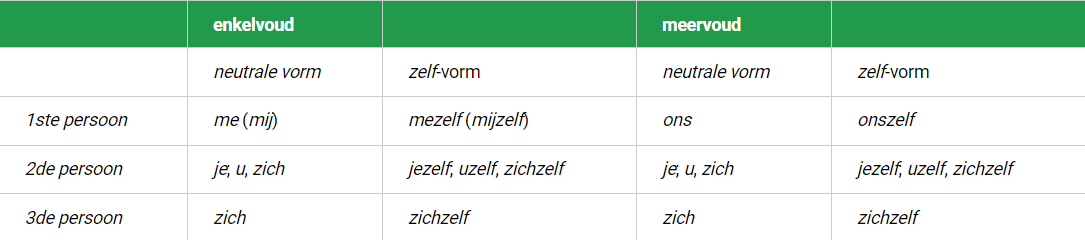 [Speaker Notes: U forem rozlišujeme osoby a číslo stejně jako u osobních zájmen
1. os. sg. Me- běžná forma, mij- v psaném projevu]
Osoba a číslo
první a druhé osoby se používají k odkazování na odpovídající osobní zájmena v osobě a čísle; ; není-li odkazováno na osobní zájmena první nebo druhé osoby, používají se vzájemná zájmena třetí osoby (tedy zich)
Ik was me. (Myju se)
We hebben ons vergist. (Zmýlili jsme se.)
Jullie moeten je meer inspannen. (Musíte se víc snažit)
Hij kleedt zich aan. (On se oblékl.)
Zij gedragen zich merkwaardig. (Oni se chovají divně.)
Volba mezi u(zelf) a zich(zelf)
U je jedinou možností při použití imperativu
Vergis u niet! (Nechybuj!)
Použití "zich" má také přednost, když se osobní a vzájemné zájmeno okamžitě následují:
Ik denk dat u zich vergist. (Myslím, že ses spletl.)
ODKAZOVÁNÍ
= Zvratné zájmeno lze obvykle považovat za odkazující nějakým způsobem k podmětu
Zvratné zájmeno odkazující na číselný podmět
Věta jednoduchá:
Pieter verdedigde zich goed. (Zich= Pieter; Pieter se dobře bránil.)
Souvětí:
 zvratné zájmeno se vztahuje k podmětu (hlavní nebo vedlejší) věty, v níž se vyskytuje
Johan vond dat Pieter zich goed verdedigde. (Zich= Pieter; Johanovi připadalo, že se Pieter dobře brání.)
Johan beklaagde zich erover dat Pieter hem niet goed verdedigde. (Zich = Johan; Johan si stěžoval, že ho  Pieter špatně bránil.)
Zvratná zájmena mohou také okazovat na implicitní podmět nebo na předmět popisu
ODKAZOVÁNÍ
Zvratné zájmeno v předložkových skupinách
Ve větách s implicitním podmětem, který není totožný s číselným podmětem, nemusí vzájemné zájmeno odkazovat na implicitní podmět, ale může být také antecedentem číselného podmětu
Johan zag de agent op zich afkomen. (Zich = Johan; Johan viděl, jak na něj přichází policista.)
"zich" neodkazuje na implicitní podmět (policista), ale na číselný podmět (Johan).
U předložek s místním významem se preferuje odkazování reflexivního zájmena na číselný podmět.
Ze liet de storm rustig over zich heengaan. (Nechala bouři klidně projít nad sebou.)
Další příklady, kde lze použít jak vzájemné, tak osobní zájmeno:
Hij vond dat huis veel te groot voor zichzelf alleen.
Hij vond dat huis veel te groot voor hem alleen.
Odkaz na přímý předmět (akuzativ):
De boekhandelaar verkocht Harry Mulisch een boek van zichzelf. zichzelf = Harry Mulisch
De boekhandelaar verkocht Harry Mulisch een boek van zichzelf. zichzelf = de boekhandelaar
De boekhandelaar verkocht Harry Mulisch een boek van hemzelf.
 Knihkupec prodal Harry Mulischovi jeho vlastní knihu.
Rozlišujeme na nutná (verplicht of noodzakelijk) a „náhodná“ (toevallig) spojení (wederkerende verbindingen)
Mezi nutná patří např.:
 verbální spojení = slovesa s danou předložkou nebo idiomatická spojení
Hij maakte zich uit de voeten. (Dal se na útěk.)
We maken ons zorgen over de crisis. (Děláme si starosti s krizí.)
slovesa s pevnou předložkovou vazbou, např.:
zich in de nesten werken (zadívat se do něčeho)
zich (iets) in het hoofd halen (mít něco v hlavě)
NEUTRALE EN ZELF-VORMEN
Pevná spojení:
Je vergist je. (Zmýlil ses.)
Daar hebben we ons juist veel moeite voor gegeven. (Hodně jsme se o to snažili.)
Nestálá spojení:
Neutrální forma je použitá, když není přízvučná
Heb je je al áángekleed? (Už ses oblékl?)
Hij schonk zich een bórrel in. (Nalil si pití.)
V případě předložkových spojení jsou neutrální tvary používány pouze tehdy, pokud předložka má místní význam
Ik zette de tas náást me op de grond. (Položil jsem tašku vedle sebe na zem.)
NEUTRALE VORM
Pevná spojení:
Existuje pouze několik (vždy s předložkou) např.
tot zichzelf komen - přijít k vědomí
op zichzelf wonen - bydlet sám, ne s ostatními
buiten zichzelf zijn/raken  - být/vypadat mimo sebe emocemi, 
van zichzelf vallen - omdlít.
Totéž platí pro případy, kdy se "zichzelf" stává podstatným slovem výpovědi, např. "zichzelf zijn" - být sám sebou
Heel langzaam kwam hij weer tot zichzelf. (Velmi pomalu se vrátil k vědomí.)
Hij was zichzelf niet meer. (Už nebyl sám sebou.)
ZEFL-VORM
Nestálá spojení
U sloves, která se pravidelně vyskytují reflexivně, se vlastní tvary používají pouze při zdůraznění zvratného zájmena:
Omdat niemand het voor hem deed, schonk hij zichzélf maar een borrel in. 
       (Protože to za něj nikdo neudělal, nalil si panáka).
Pokud je zvratné zájmeno na prvním místě věty nebo je členem juxtapozice (dva výrazy bez spojovacího prvku), používají se vždy vlastní tvary:
Ze waste zichzelf en haar broertje. (Umyla samu sebe a svého bratra.)
ZELF-VORM
Reciproční zájmeno má několik podobností s reflexivním zájmenem: téměř vždy odkazuje na vnitřní text a má tak antecedent (ten je často podmětem věty, ve které se reciproční zájmeno vyskytuje)
Formy:
Zvratná zájmena lze rozlišit na samostatná (zelfstandig) a nesamostatná (niet- zelfstandig) zájmena.
Nesamostatné formy se tvoří přidáním (genitivu) s k samostatným.
WEDERKERIGE VOORNAAMWOORDEN (RECIPROOK PRONOMEN)
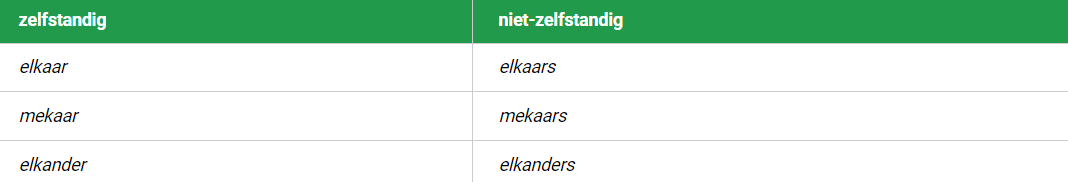 [Speaker Notes: Mekaar en mekaars- neformální jazyk, psaný jazyk (zejm. Belgie)
Elkander en elkanders- formální jazyk]
Samostatné tvary:
 Fungují jako jádro věty (nikdy však jako podmět) a v předložkových členech.
Jako přímý předmět:
Johan en Pieter verdedigen elkaar. (Johan a Pieter se brání. )
 „elkaar“ je mnohočlenným antecedentem pro Johana a Pietera (patrný vzájemný vztah působení)
Jako nepřímý předmět:
Ze schreven elkaar een brief. (Navzájem si napsali dopis.)
Nesamostatné tvary:
Fungují jako předložkový genitiv („přivlastňovací reciproká zájmena“)
Walter en Maarten aten elkaars boterhammen op. (Walter a Maarten si navzájem jedli sendviče.)
ZELFSTANDIG EN NIET-ZELFSTANDING VORMEN
Pro vyjádření vzájemného vztahu je nezbytné, aby antecedent "elkaar" označoval více než jednu entitu.
Jij en ik zullen elkaar nooit verlaten.
Mijn dochtertjes vertellen elkaar wilde verhalen
Men hielp elkaar.
= slovesa, která na sebe navazují zvratné zájmeno
VERPLICHTE WEDERKERENDE WERKWOORDEN (povinně zvratná slovesa)
Vždy u sebe musí mít zvratné zájmeno
Zich vergissen (mýlit se)
Zich schamen (stydět se)
zich verslikken (dávit se)
Zájmeno patří ke slovesnému přísudku (het werkwoordelijk gezegde):
De kinderen gedroegen zich voorbeeldig. (Děti se chovaly vzorně.)
slovesný přísudek = gedroegen zich
WEDERKERENDE WERKWOORDEN
b. TOEVALLIGE WEDERKENDE WERKWOORDEN („náhodně“ zvratná slovesa)
Vyskytují se buď se zvratným zájmenem nebo bez něj
Pokud je sloveso náhodně zvratné, je zájmeno přímým předmětem (het lijdend voorwerp)
Mijn vader scheert zich met water en zeep. (Můj otec se holí vodou a mýdlem.)
Scheert= slovesný přísudek, zich = přímý předmět
WEDERKERENDE WERKWOORDEN
ANS:
 https://e-ans.ivdnt.org/topics/pid/ans0503lingtopic 
https://e-ans.ivdnt.org/topics/pid/ans0504lingtopic
ONZE TAAL:
https://onzetaal.nl/taalloket/wederkerend-werkwoord
INTERNETBRONNEN